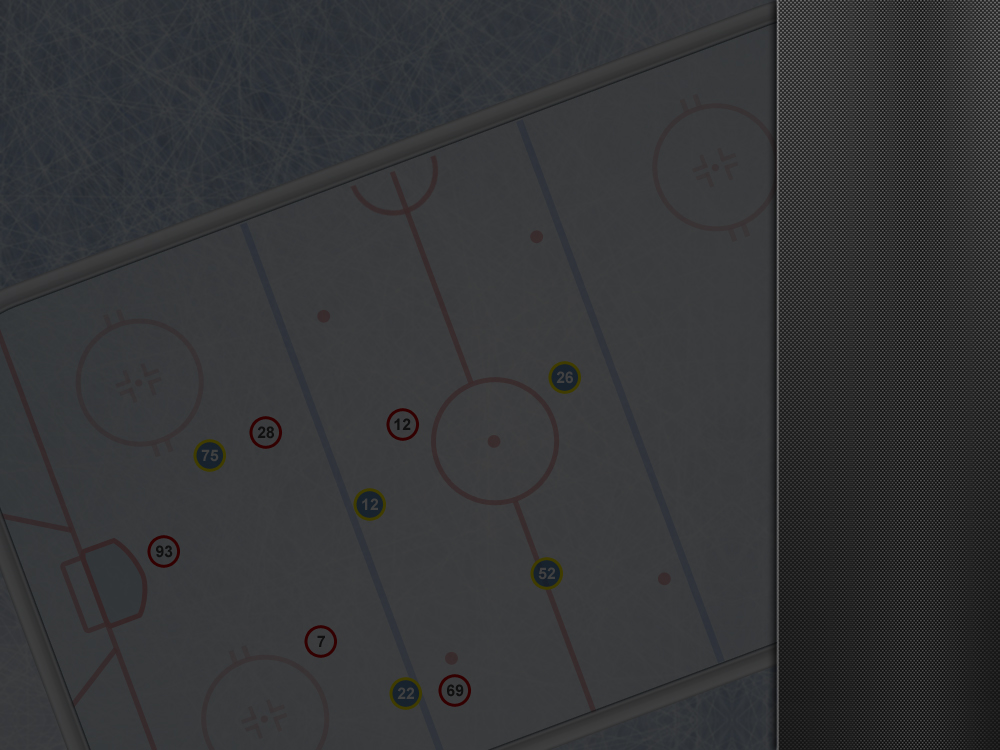 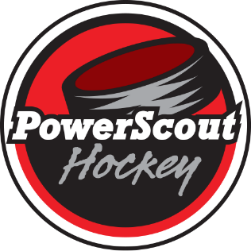 The Next Frontier:

How x/y tracking data is a game-changer for NHL analytics



Presented by:	Marc Appleby
		President, Solution Architect
		PowerScout Sports Inc.





Ottawa Analytics Conference
January 16, 2016
[Speaker Notes: It’s great to be here, and I’m excited to share with you a bucket-full of things we’ve learned from tracking.

Big thanks to Michael Schuckers and Shirley Mills for organizing a great 2nd annual OAC

We’re not going to have enough time to get through it all I guarantee it so let’s get right to it]
Presentation
Background
Why is tracking different?
Rapid-fire of several NHL tracking analyses on skating
The ‘secret’ to doing analytics (well) with NHL teams
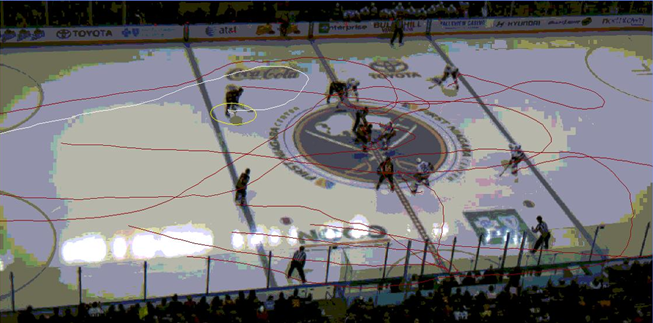 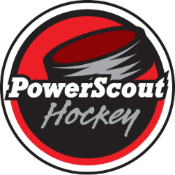 2
All rights reserved ©
Tracking History
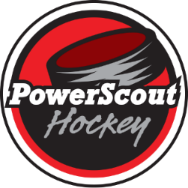 Pioneering Hockey Tracking Since 2012
In partnership with	 		      
Tracking 12,000+ games/year in hockey, soccer, basketball, rugby, handball
Tracked games in 18 NHL arenas
Projects completed/on-going with 5 NHL teams
Over 125 NHL games tracked incl. playoff games
Also CHL, IIHF U17, Memorial Cup, Ligue Magnus, Bantam
Two past PowerScout analysts now on-staff with NHL teams
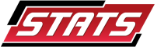 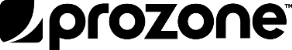 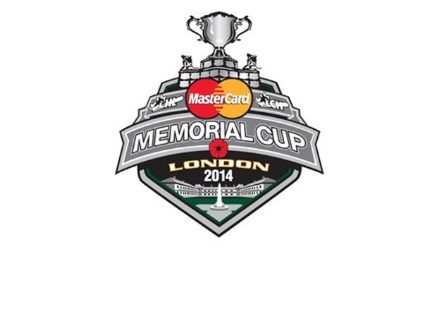 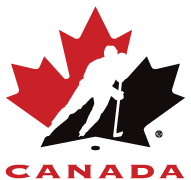 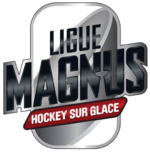 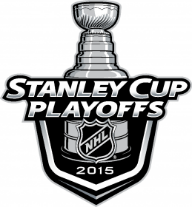 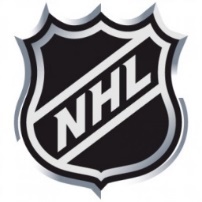 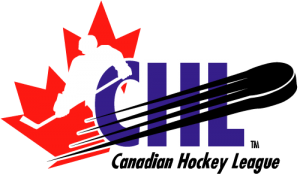 3
[Speaker Notes: Short story is we’ve been doing this for a while now
Great partners with experience building world-class analytics 
We’ve now worked out the technical and logistical challenges to track hockey ‘optically’
Lots of experience working with NHL clubs in different arenas]
Tracking system set-up
Three ‘hand-sized’ optical tracking cameras
Permanent or mobile system
Mobile: 30 minute set-up & calibration in any arena
No need for chips/sensors/infrastructure
Next morning/day delivery of data
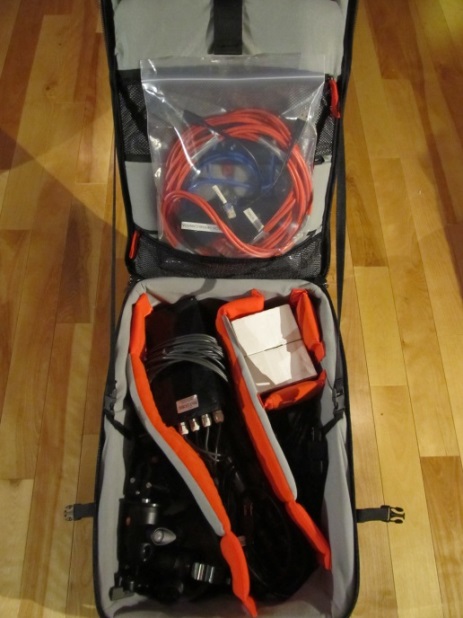 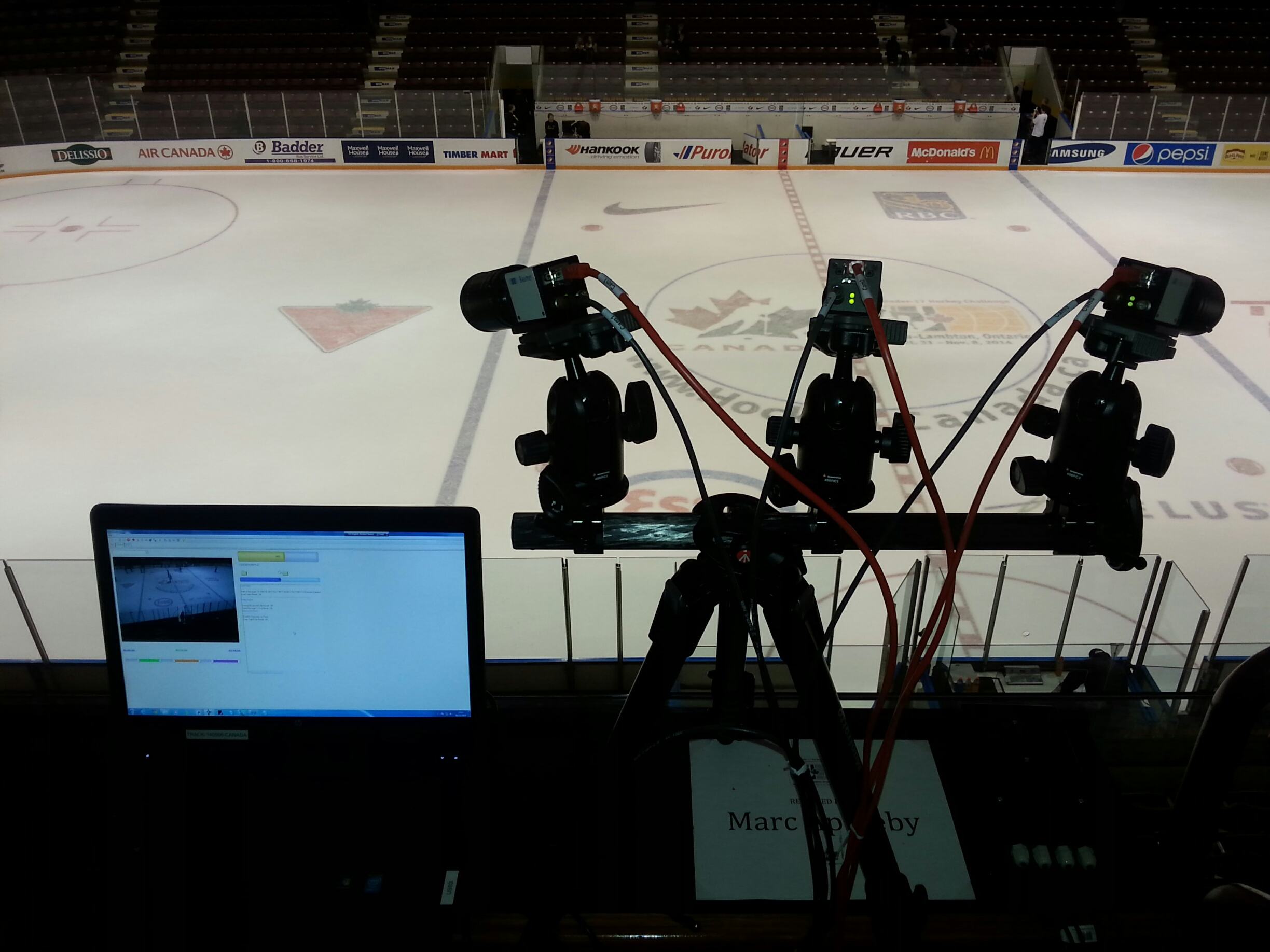 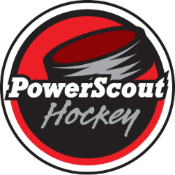 Entire mobile system fits 
in a carry-on suitcase
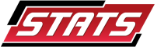 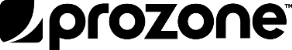 All rights reserved ©
[Speaker Notes: Here are a couple pics of our mobile tracking system
Teams like this approach because its
- Simple
- Versatile
- Cost-effective]
Visual animation
Size of player icon = 2m radius = “stick impact range”
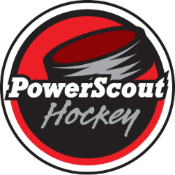 5
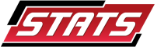 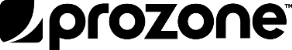 All rights reserved ©
[Speaker Notes: Here’s a 15-sec video showing the tracking output in animation mode

In this case, let’s watch how the forwards respond ‘together’ on the back check after a breakout pass gets turned over]
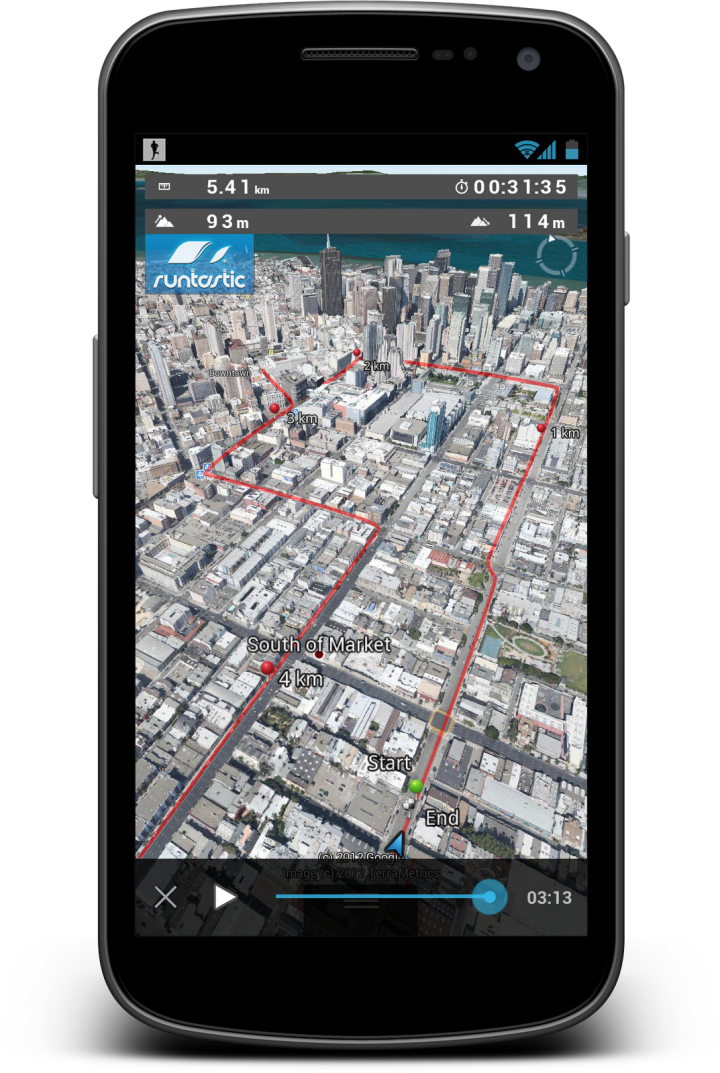 Eventing vs Tracking
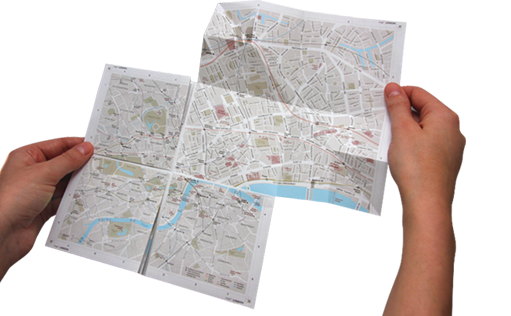 6
[Speaker Notes: Current advanced data is like having a 2D paper map… great to know where the roads are, and impossible to fold back up 

But tracking differs in that it’s knowing where you are in 3D and shows you the fastest path to your destination.

Let me show the differences between them]
Tracking data = open wide!
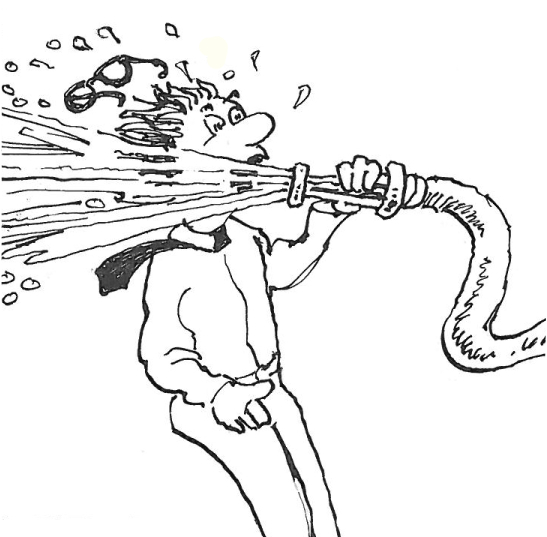 NHL
6 goals
60 shots
140 shot attempts
Eventing
1,000 passes
1,500 unique possessions
5,000 puck-related events (incl. stickhandling)
Tracking
12,000 x/y locations per player (20 mins of ice-time)
400,000+ total x/y player locations per game


…and combining each event with all tracking means BIG BIG data…
2+ Billion data points per game!
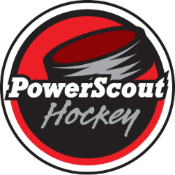 7
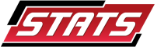 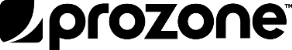 All rights reserved ©
[Speaker Notes: Here’s a general sense of how sample size increases exponentially once location data is added

Combining tracking with event data, there is unlimited analytical possibilities. 

The secret now is less about finding the answers, and more about asking the right questions]
Data depth
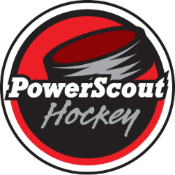 8
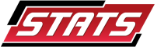 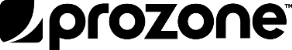 All rights reserved ©
[Speaker Notes: Automated eventing means we try and model every event algorithmically
then game data never goes ‘stale’
What I mean by that is that change your mind in the model at any time and update every game in your dataset in seconds]
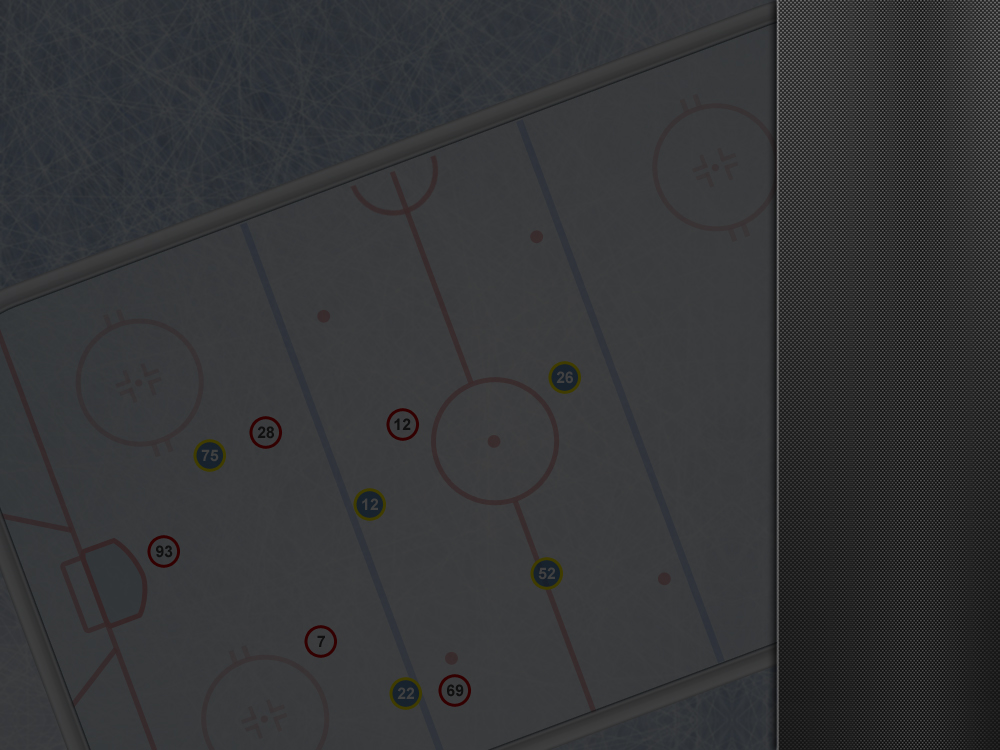 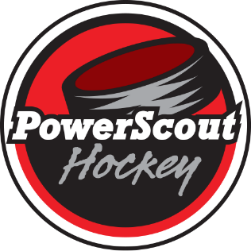 Skating analyses
Player fitness data and mapping
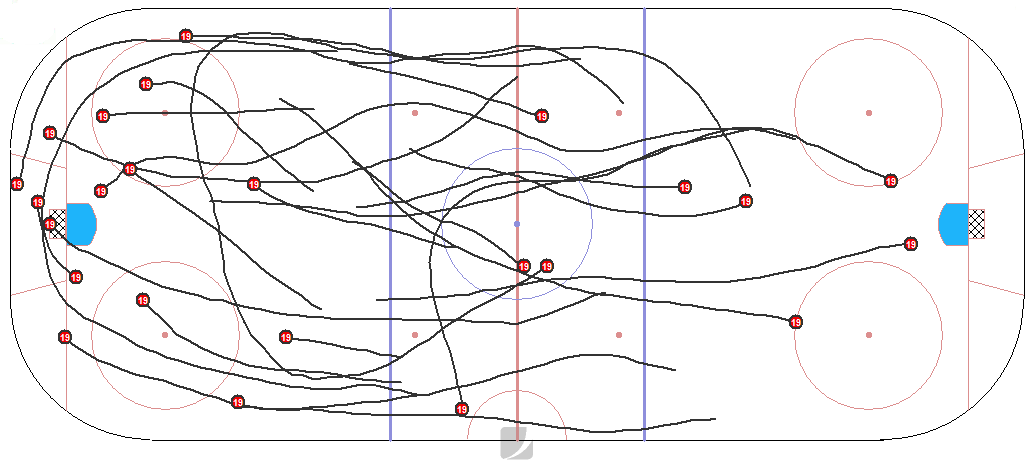 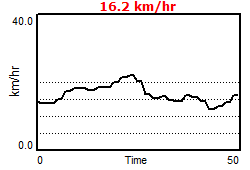 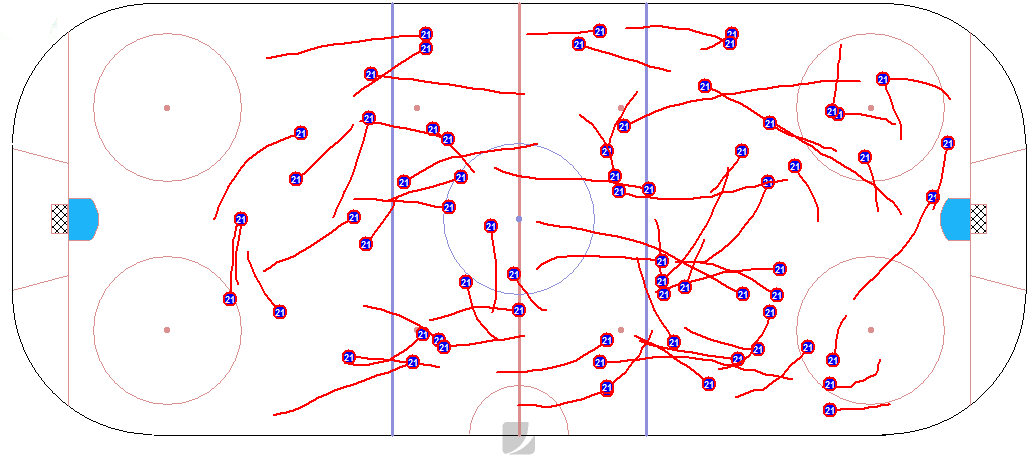 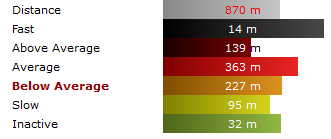 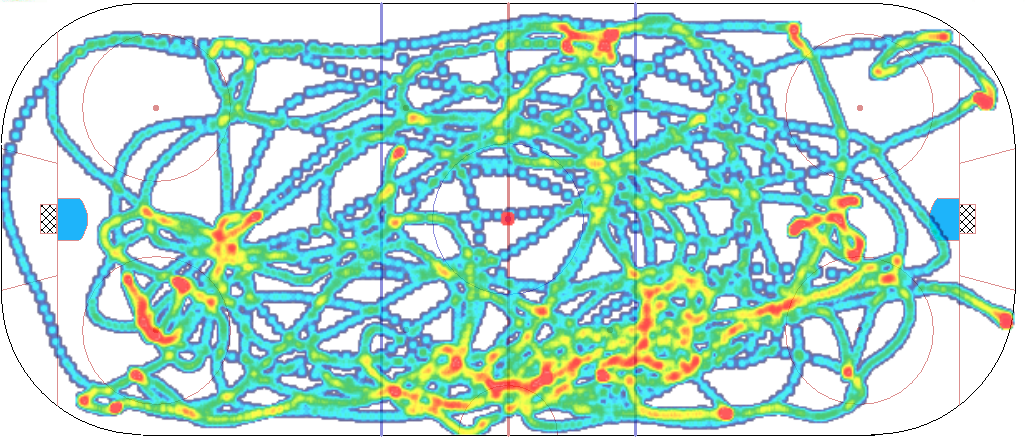 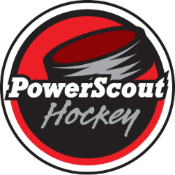 10
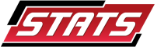 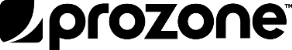 All rights reserved ©
[Speaker Notes: Here are some examples of how we track and map player speed, acceleration and location data]
Who’s the NHL’s fastest skater?
How do we measure ‘fast’?
In what situation do you need the speed?
What kind of skater do you want?
Speedster when the puck’s on his stick?
Defensive pressure specialist?
All-energy 4th liner?
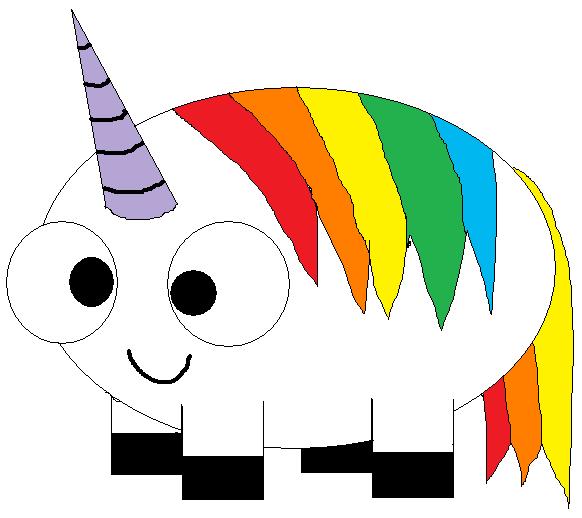 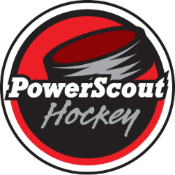 11
All rights reserved ©
[Speaker Notes: -  Great debate question at the bar with friends
-  But difficult to find one skating metric to build singular ranking that matches our biases
Determining the definitive fastest skater is like trying to find a cross-eyed rainbow unicorn
And in my experience teams are looking for specific skill sets to address areas of weakness]
Speed curve – Great8 vs K65
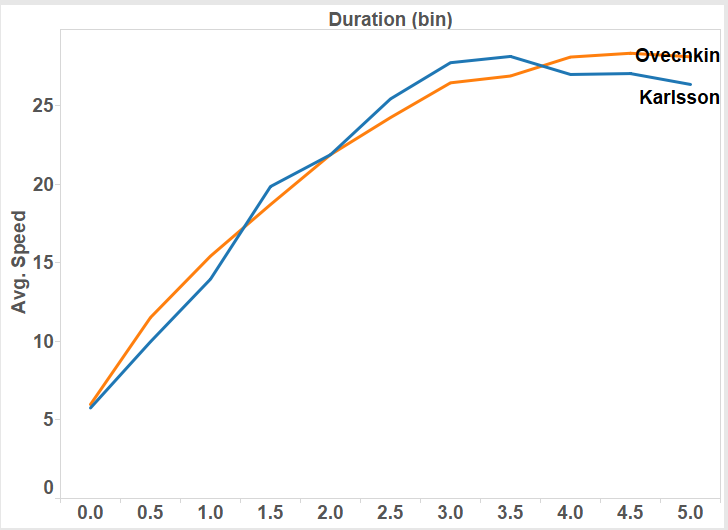 Time in seconds
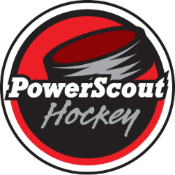 12
5v5
All rights reserved ©
Start speed < 2km/hr  |  End speed > 25km/hr  |  Distance skated < 50m  |  0.5 second duration bins
[Speaker Notes: Ovi faster off the start
Karlsson second gear
Karlsson tails late potentially due to defensive responsiblities]
Acceleration – Great8 vs K65
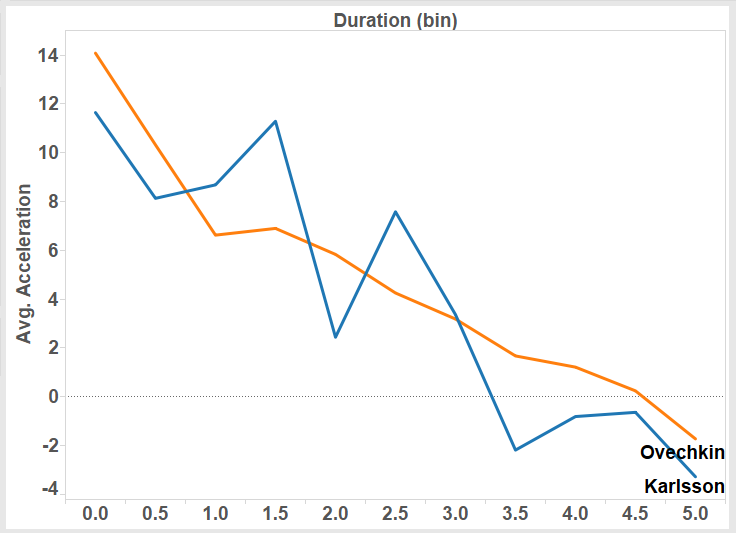 Time in seconds
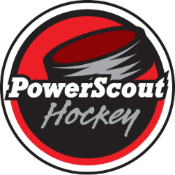 13
5v5
All rights reserved ©
Start speed < 2km/hr  |  End speed > 25km/hr  |  Distance skated < 50m  |  0.5 second duration bins
[Speaker Notes: Karlsson’s second gear is clear here in his acceleration curve]
Entries Speed
Km/hr
+1.6
-0.2
+0.1
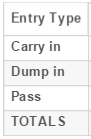 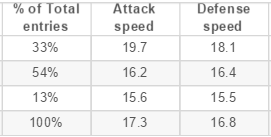 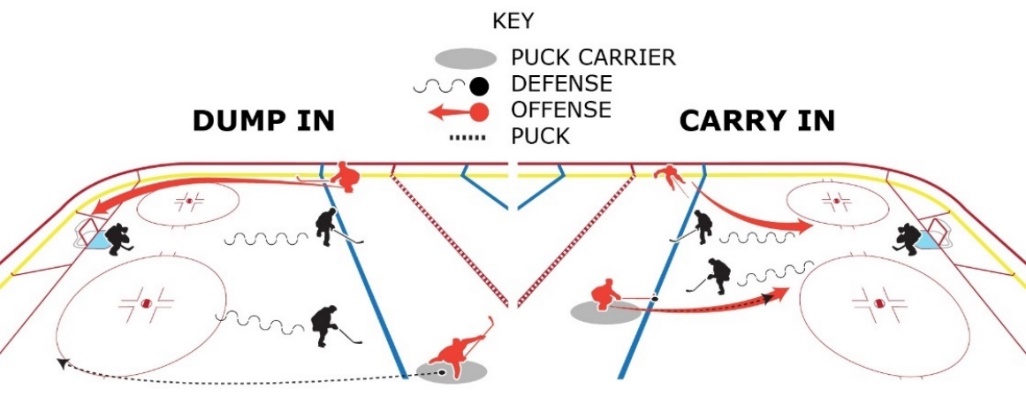 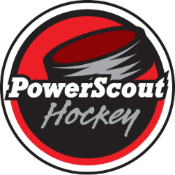 14
All rights reserved ©
Pace is a measure for what % of play was at “high-speed”
Speed to Pace conversion
Pace
Average speed in km/hr
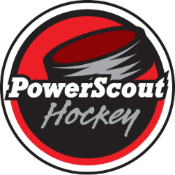 15
All rights reserved ©
5v5  |  PACE = % of distance skated where player was skating above 20 km/hr (12.5 mph)
[Speaker Notes: Get rid of units problem of km/hr to mph
Provide contextual stat that was more reflective of skill]
Who plays @high-speed most often?
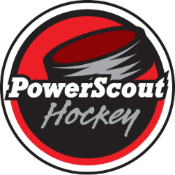 16
All rights reserved ©
5v5  |  >20min TOI  |  PACE = % of distance skated where player was skating above 20 km/hr (12.5 mph)
[Speaker Notes: By this metric, one could argue that Voracek is #1 all-around Pace player
Shaw/Malkin rounding out the top3]
Pace = game context
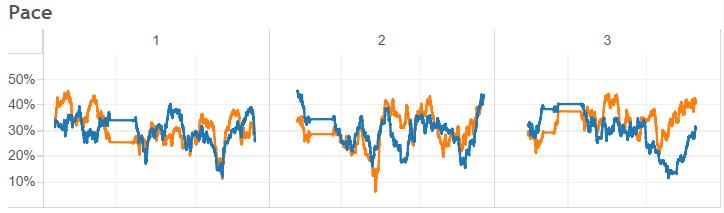 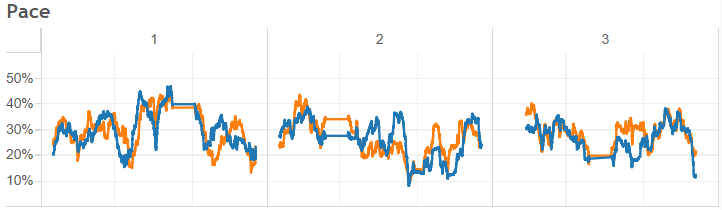 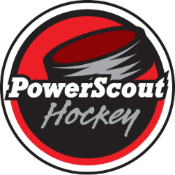 17
All rights reserved ©
5v5  |  PACE = % of distance skated where player was skating above 20 km/hr (12.5 mph)
[Speaker Notes: Every event/moment can now be understand relative to the current pace of the game
For ex some players pass/stickhandle/shoot better in higher-pace moments
Some teams are poor responders to changes in pace]
Avg pace per shift over a game
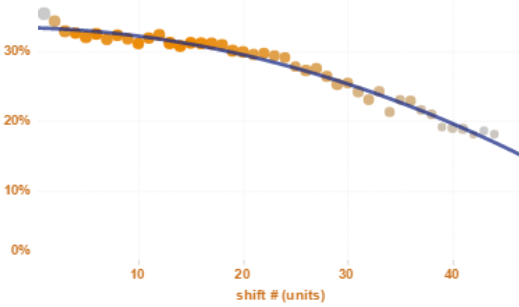 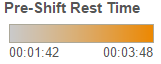 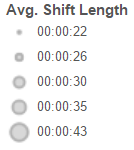 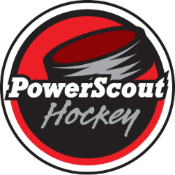 18
All rights reserved ©
5v5  |  PACE = % of distance skated where player was skating above 20 km/hr (12.5 mph)
[Speaker Notes: Natural drop off 33% to 18%
Rest time is shortened
Shift length shrinks (whistle to whistle)]
Pace - 5v5 vs 4v4 vs 3v3
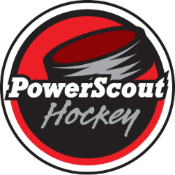 19
All rights reserved ©
PACE = % of distance skated where player was skating above 20 km/hr (12.5 mph)
[Speaker Notes: 4v4 was a faster game through the NZ only, a little in the DZ
3v3 has really opened up the game at all ends]
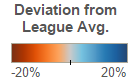 (vs all situations)
League-wide pace data
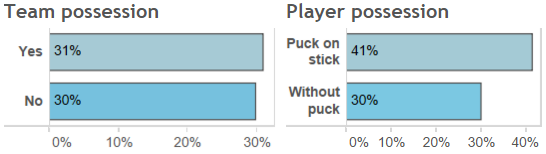 Attacking
Defending
attacking
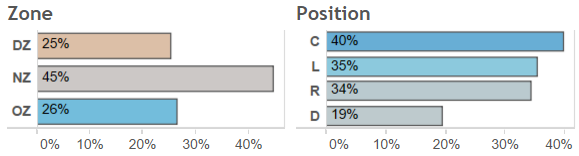 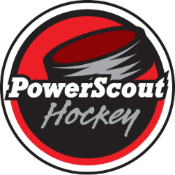 All rights reserved ©
5v5  |  PACE = % of distance skated where player was skating above 20 km/hr (12.5 mph)
[Speaker Notes: Puck on stick vs without puck (but attacking)
Zone data same as previous but color denotes DZ slower (and OZ faster) at 5v5 than all other situations
Position breakdown]
Pace vs shift length (secs)
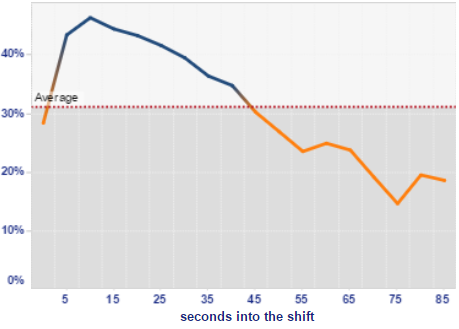 CENTER = 46% peak
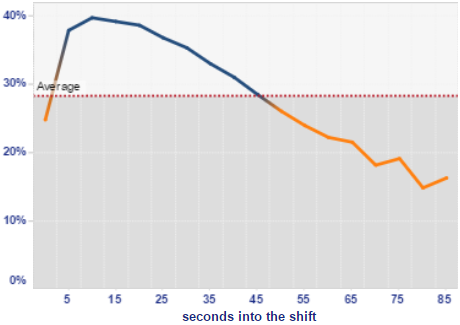 WINGER = 40% peak
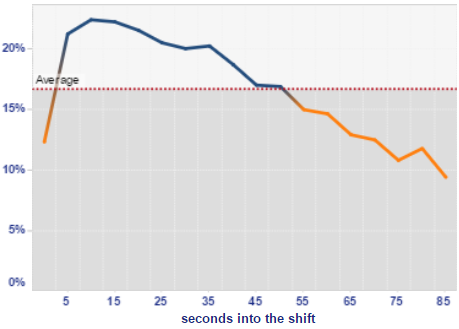 DMAN = 22% peak
All fall back to their average Pace at ~45 seconds
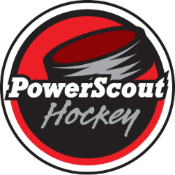 21
All rights reserved ©
[Speaker Notes: This is the average pace over the length of an individual shift
Similar shapes here, but all of different amplitudes
But there is one interesting pattern shared by each- Can you spot it?]
Pre-shift recovery time
4 mins
3 mins
2 mins
Shift #
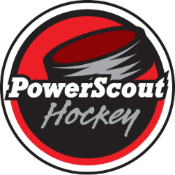 All rights reserved ©
5v5 only
[Speaker Notes: 1st period is 3.5mins of recov time
End of game is <2mins
Likely reasons are line utilization, double-shifting, 4th line sitting]
Importance of speed
Analyzed 17,220 NHL games (every season since 2000/01)
‘Win shares’ regression model on player and team performance
Analyzed the standard NHL individual skater stats	 		plus ‘career GP’ plus ‘skating’ vs team wins
Evaluated 11,340 unique skaters
Skating categories = Average, Above Average, or Fast
Scouting reports, Hockey News, McKeens Hockey, Hockey Prospects, eye-test
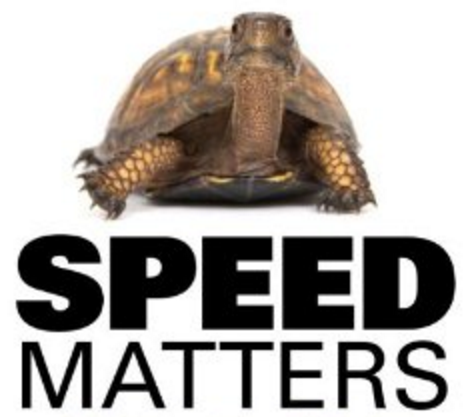 Skating =~ 5% of winning
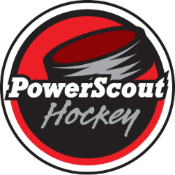 23
All rights reserved ©
[Speaker Notes: Research done by my dad Terry as a labor of love, After exhaustive lit review to quantify skating into 3 categories:
- In simple terms, all skaters are at least avg, the guys we know are ‘decent skaters’ are above avg, and pull-away speed is Fast]
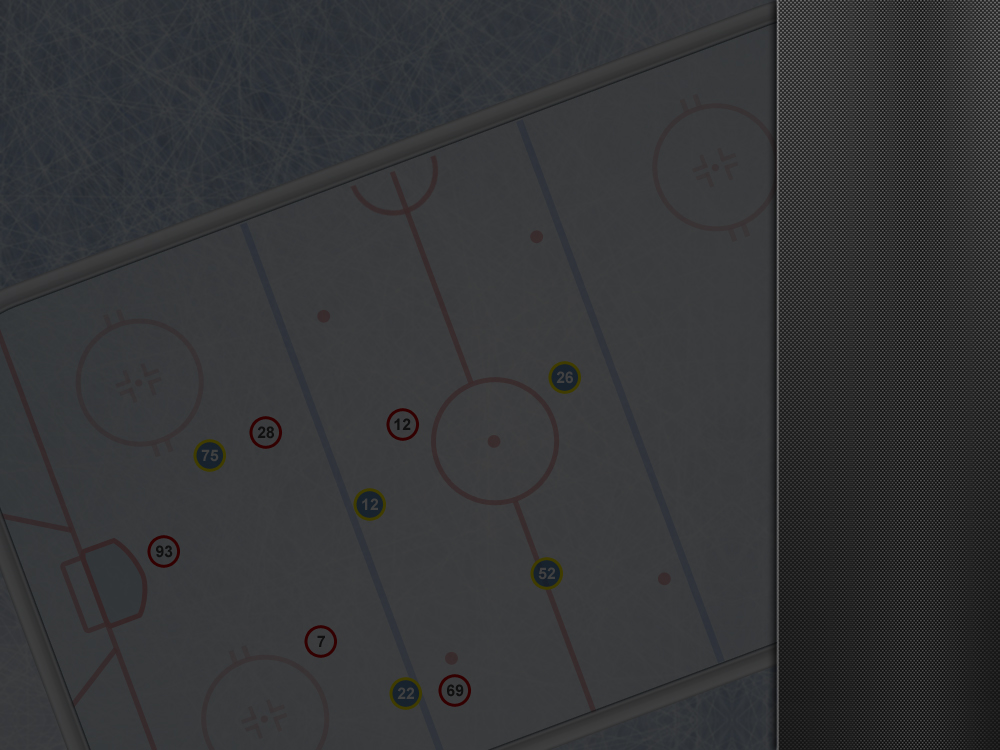 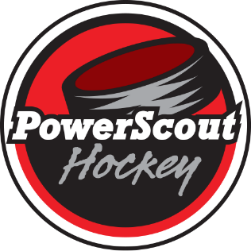 What we’ve learned from NHL teams
Time for analytics explosion?
Tracking technology solved
Grassroots analysts & innovators
In-house analysts with teams
Coaching buy-in
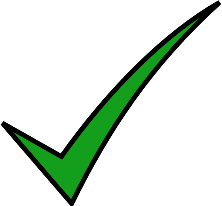 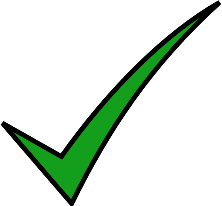 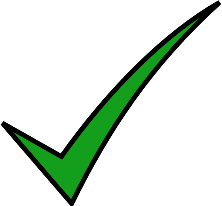 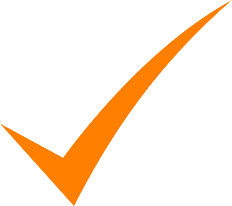 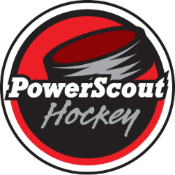 25
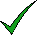 All rights reserved ©
Simplified coaching interaction
How did you calculate that new stat?
Ok… is that number good or bad?
Alright… the numbers align with our intuition… so…
How now do I make the on-ice adjustments?
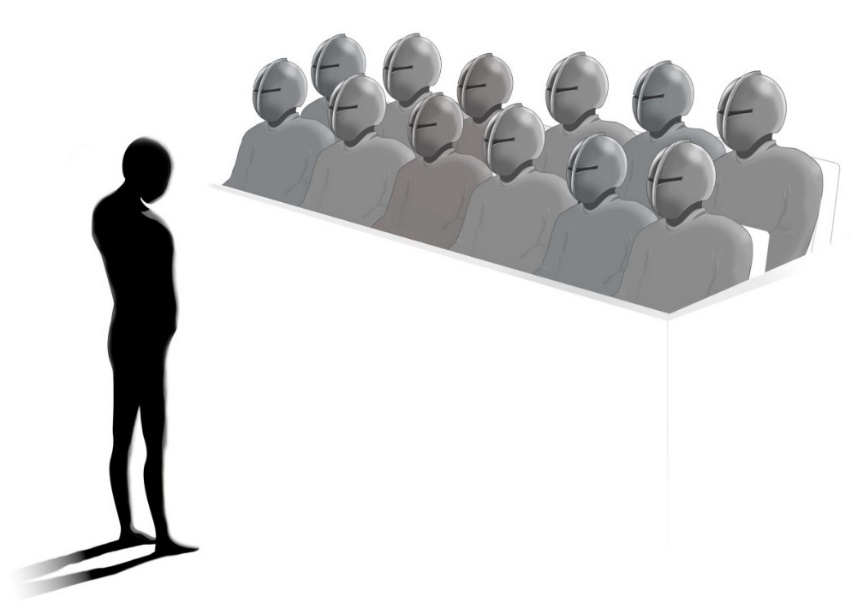 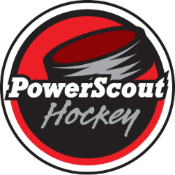 26
All rights reserved ©
[Speaker Notes: And this is when it feels like a jury of T1000 terminators ]
The key for coaching adoption
Evaluative vs Actionable
    What 	  vs 		Why?
did it happen?
event happened?
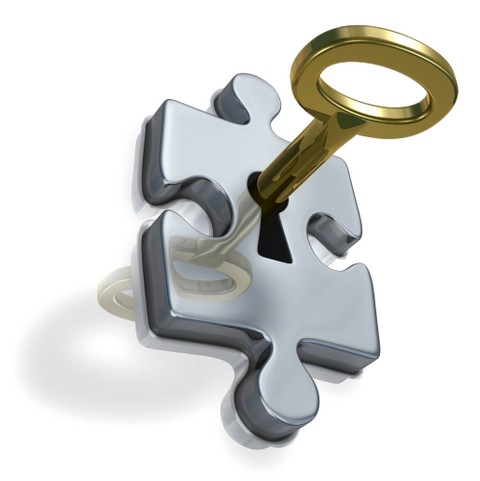 How?
can I fix it, or keep it up?
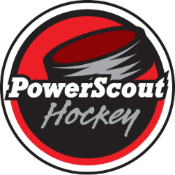 27
All rights reserved ©
Analytics success cycle
Start
DATA COLLECTION
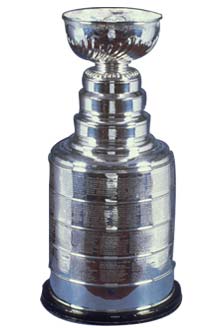 ACTION
ANALYSIS
INSIGHT
What?
How?
Why?
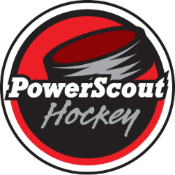 28
All rights reserved ©
Thank You
Any questions, comments, inquiries?

OAC@powerscouthockey.com


Want to get involved with tracking?

We’re now taking applications for our summer internships

intern@powerscouthockey.com
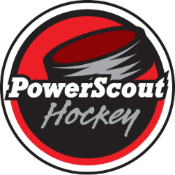 29
All rights reserved ©